Presentación Lengua y Literatura NM42021
CONTEXTO
INTRODUCCIÓN
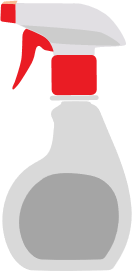 COVID-19
PANDEMIA
2m
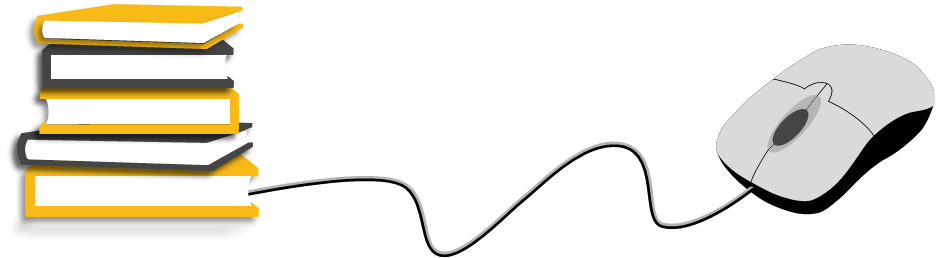 Adecuarnos al contexto
¿Qué involucra en lo académico?
Adecuación curricular-Plan priorizado
Flexibilización
Autonomía y responsabilidad
¿Cómo es el curriculo vigente de NM4?
04
03
01
Unidad 3. Desafíos en el análisis críticos de los discursos
02
Unidad 4. La escritura como forma de participación social
Unidad 1.Comparando lecturas literarias
Unidad 2. Construyendo interpretaciones literarias colaborativas
Considera 2 Objetivos de Aprendizaje
Considera 2 Objetivos de Aprendizaje
Considera 2 Objetivo de Aprendizaje .
Considera 3 Objetivos de Aprendizaje.
¿Qué es la priorización curricular?
Es un marco de actuación pedagógica que determina los objetivos de aprendizaje esenciales procurando que puedan ser cumplidos con el máximo de realización posible en las circunstancias en que se encuentra el país.
¿Qué implica para la asignatura?
Una selección de Objetivos según las Bases curriculares vigentes en dos niveles: Nivel 1 (Objetivos esenciales) Nivel 2 (Objetivos integradores)
Organización de los Objetivos en base a:
a. Conocimientos y habilidades propias de cada eje.
b. Ejes de Lengua y Literatura
b.1 Lectura
b.2 Escritura
b.3 Comunicación oral
b.4 Investigación sobre Lengua y Literatura
¿Cómo se concreta o representa?
NIVEL 1 
Comprensión
OA 1: Formular interpretaciones de obras que aborden un mismo tema o problema, comparando: 
• La relación de cada obra con sus contextos de producción y de recepción (historia, valores, creencias, ideologías, etc.). 
• El tratamiento del tema o problema y la perspectiva adoptada sobre estos. 
• El efecto estético producido por los textos.
OA 3: Evaluar críticamente textos de diversos géneros no literarios (orales, escritos y audiovisuales), analizando cuando corresponda:
• Intenciones explícitas e implícitas del texto.
• Tratamiento de temas y veracidad de la información.
• Presentación de ideologías, creencias y puntos de vista.
• Posicionamiento del enunciador frente al tema y el rol que busca representar ante la audiencia
Nivel 1
Producción
OA 5: Producir textos (orales, escritos o audiovisuales) coherentes y cohesionados para comunicar sus análisis e interpretaciones de textos, desarrollar posturas sobre temas, explorar creativamente con el lenguaje, entre otros propósitos:
• Aplicando un proceso de escritura* según sus propósitos, el género discursivo seleccionado, el tema y la audiencia.
• Adecuando el texto a las convenciones del género y a las características de la audiencia (conocimientos, intereses, convenciones culturales).
*El proceso de escritura incluye las etapas de planificación, elaboración, edición y revisión.
Objetivos priorizados Nivel 2
Comprensión
OA 7: Dialogar argumentativamente, evitando descalificaciones o prejuicios, para construir y ampliar ideas en torno a interpretaciones literarias y análisis crítico de textos:
• Explicando sus criterios de análisis o interpretación, razonamientos y conclusiones.
• Usando evidencia disponible para fundamentar posturas y reflexiones.
• Evaluando el razonamiento de otros (sus premisas, relaciones entre ideas, elecciones de
palabras y énfasis).
• Incorporando las posiciones de sus pares para ampliarlas o refutarlas.

Investigación
OA 8: Investigar sobre diversos temas para enriquecer sus lecturas y análisis, o para responder interrogantes propias de la asignatura:
• Seleccionando fuentes e información según criterios de validez y confiabilidad.
• Procesando la información mediante herramientas digitales o impresas.
• Comunicando sus hallazgos por medio de géneros (escritos, orales o audiovisuales) del
ámbito educativo.
• Haciendo uso ético de la información investigada por medio de recursos de citación y
referencia.
De la evaluación
Pruebas parciales
40%
Tareas y/o trabajos del periodo
20%
Controles de lectura
15%
Participación
En clase
15%
APROBADO
Asistencia 
a clase
10%
Controles de lectura
1
2
3
4
5
El gran Gatsby-F. Scott Fitzgerald
El extranjero-Alert Camus
Cien años de soledad-G.García Márquez
1984-George Orwell
Los invasores-Egon Wolff
31 de Mayo
30 de Agosto
26 de Julio
29 de Marzo
26 de Abril
Controles de lectura
6
Libro a elección
27 de Septiembre
CONSULTAS
GRACIAS
Juntos educamos en una época de cambios